Náslechová praxe s reflexí
VOJTĚCH ONDRÁČEK (pedf uk, Zs 23/24)
Opory kurzu
https://dl1.cuni.cz/course/view.php?id=6179
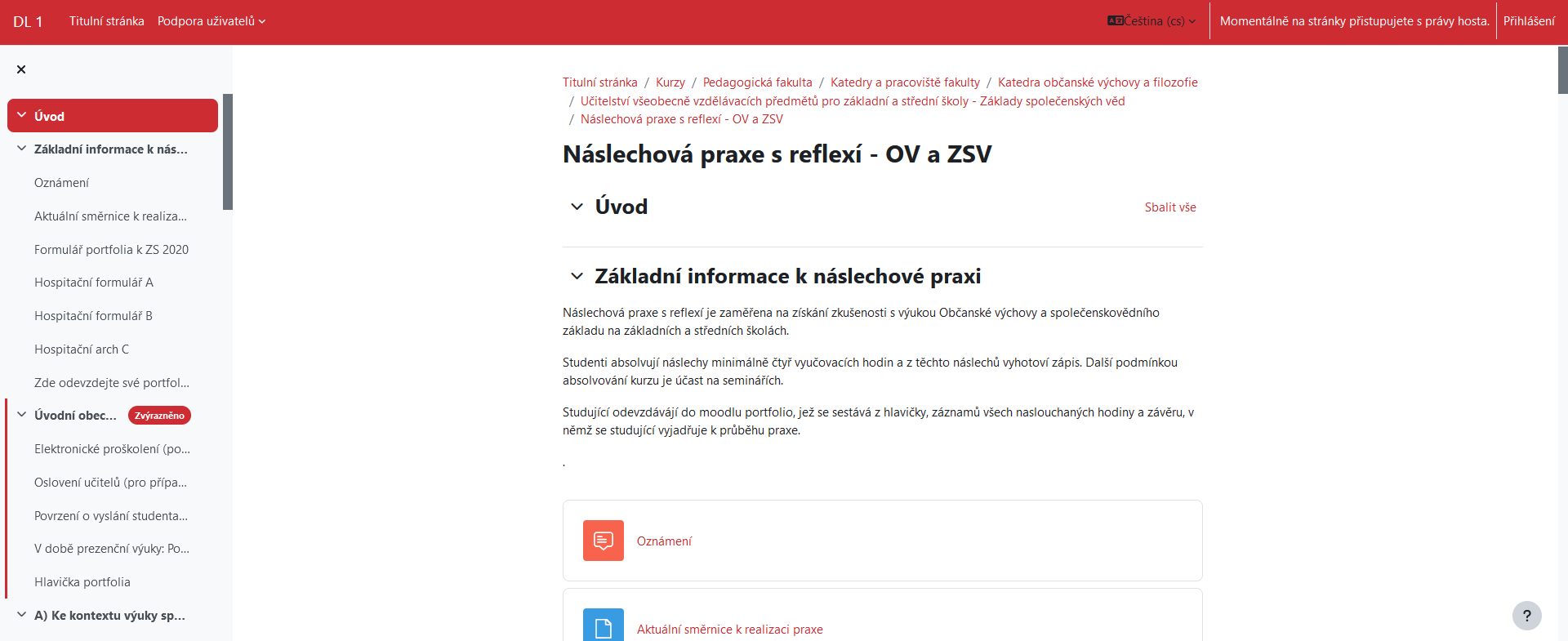 Harmonogram kurzu
Lichý
Sudý
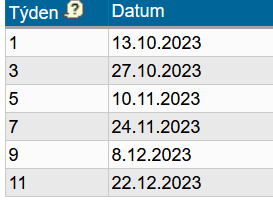 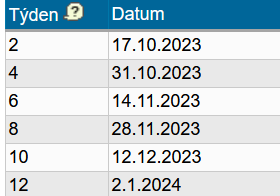 Prezenční seminární setkání mají jednak organizační význam, ale hlavně budou sloužit k reflexí praxe (před ní i po ní).
Atestace
Realizace požadovaných náslechů.


Zpracování portfolia a reflexe náslechové praxe během rozhovoru s garantem praxe k udělení zápočtu.


Účast na seminářích (maximálně 1 absence).
Postup v praxi
V Moodlu jsou aktuální dokumenty, termíny i úkoly!
Prostudovat si oporu v Moodlu.
Absolvovat povinné elektronické proškolení.
Vybrat si 3 náslechové hodiny ze sdílené tabulky a zapsat se do ní.
Další náslechové hodiny si domluvit individuálně a nechat si je potvrdit didaktikem. Případně si čtvrtou náslechovou hodinu vybrat z tabulky, nutné potvrdit didaktikem.
Absolvovat v listopadu náslechovou praxi v rozsahu minimálně 4 hodin a připravit portfolio.
Odevzdání portfolia.
Zápočtový rozhovor.
Náslechy
Sdílený dokument v Moodlu: https://docs.google.com/spreadsheets/d/1TH5Plp-RimJk5LxquGavvU8xwmZ606JquKcYKuTutr0/edit#gid=703539998 

Vybrat si 3 hodiny, zapsat se do tabulky.

Informovat vyučujícího o vybrání dalších náslechových hodin prostřednictvím mailu.
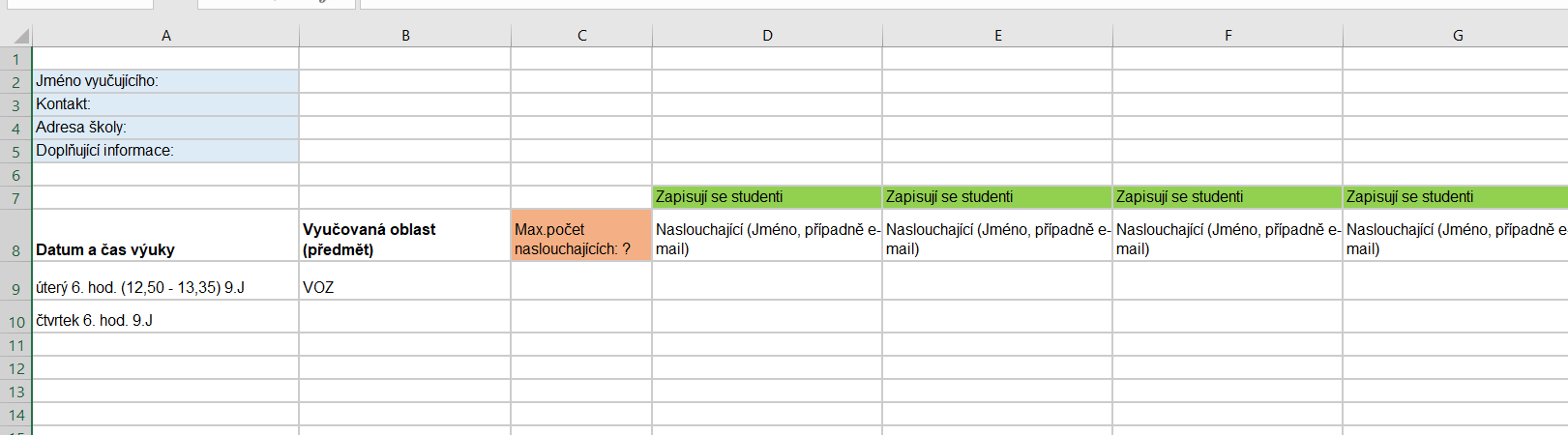 Portfolio
Přehled o absolvovaných náslechových hodinách (1x)
Záznamy o náslechových hodinách (4x)
Reflexe vybrané náslechové hodiny (1x)
Závěrečná reflexe o náslechové praxi (1x)
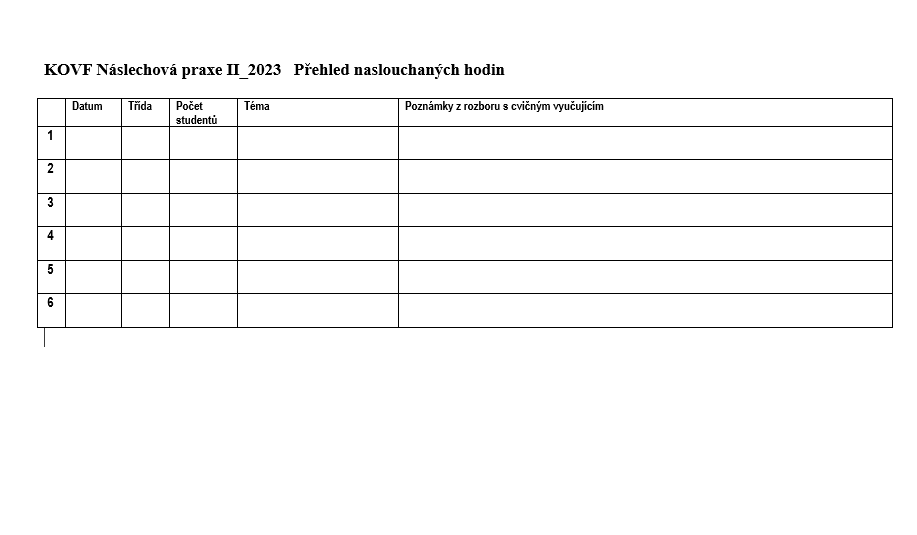 Přehled náslechových hodin
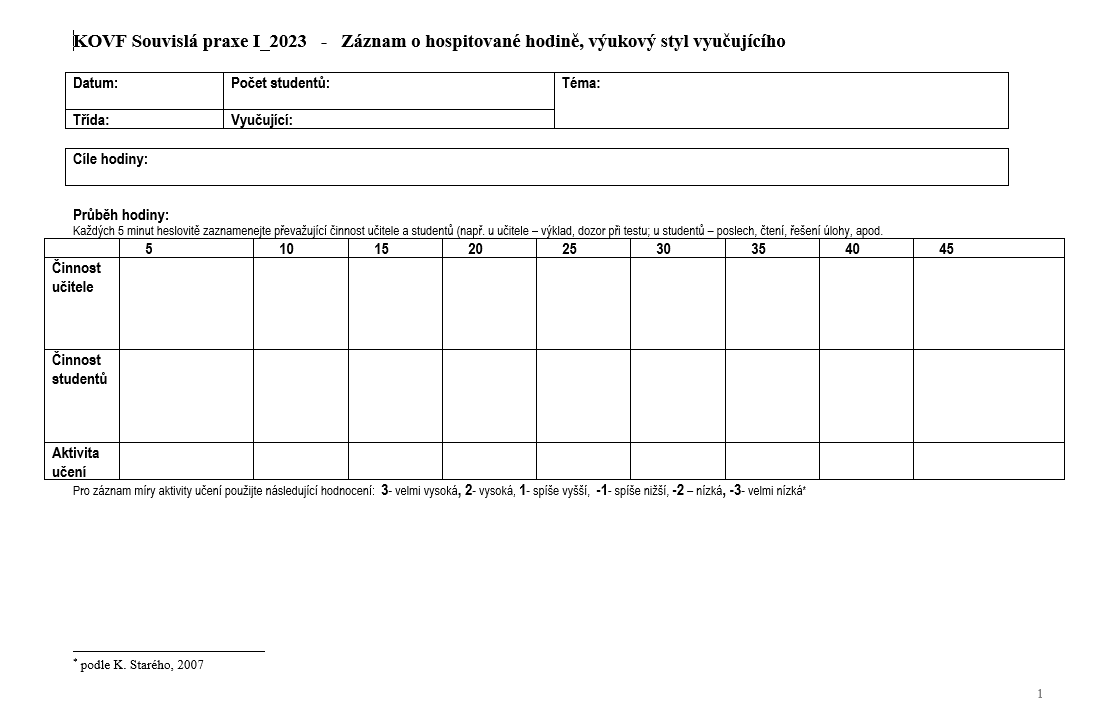 Záznam o náslechovéhodiněZáznam č. 1
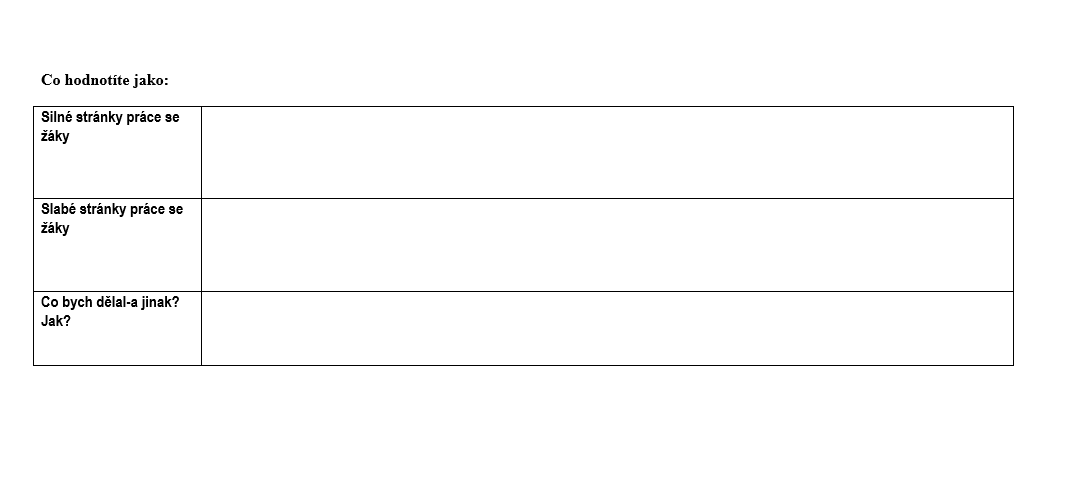 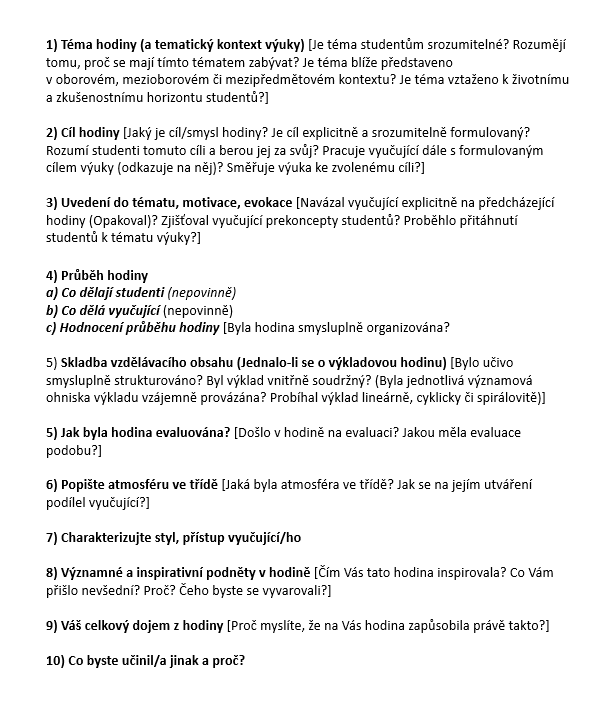 Záznam o náslechovéhodině
Záznam o náslechovéhodiněZáznam č. 2
DENÍKOVÝ ZÁZNAM HODINY
V hodině:
V průběhu naslouchané hodiny (jejíž datum, umístění, vyučující/ho uvedete v hlavičce) provedete volný záznam jejího průběhu.
Neexistuje žádná míra ohledně tohoto záznamu. Neřešte čas, kdy se dané věci dějí. Prostě pište.
Pište ručně na stejném principu volného psaní. Pište vše co vidíte, slyšíte, co se děje, co vás zaujalo, co se vám honí hlavou. Nepřemýšlejte nad tím jak máte psát, ale že máte psát.

Potom:
S odstupem si přečtete text, podtrhávejte co vám přišlo zajímavého, důležitého, překvapivého. Z toho udělejte „analýzu“ v podobě závěrečného feedback statementu k naslouchané hodině.
Do portfolia odevzdejte pouze závěrečnou reflexi svého záznamu. Včetně reflexe samotného procesu záznamu, jeho smyslu pro vás i co vám to dalo.
Záznam o náslechovéhodiněZáznam č. 3
100 POLOŽKOVÝ SEZNAM
V hodině:
V průběhu naslouchané hodiny (jejíž datum, umístění, vyučující/ho uvedete v hlavičce) napíšete 100 položek na jedno z následujících témat:
 Vyučující
 Studenti
 Výuka
Jednotlivé položky číslujte. 
Potom:
Jakmile budete mít 100 položek, zkuste jednotlivé položky rozdělit do kategorií. 
Tyto kategorie si můžete označit různými barvami. Spočítejte, kolik položek máte v které kategorii, a přemýšlejte o tom, zda vám psaní tohoto seznamu a vytváření kategorií ukázalo něco překvapivého.
Do portfolia odevzdáte soupis kategorií a na jejich základě napíšete krátký didaktický komentář k dané hodině.
Záznam o náslechovéhodině
Záznam o náslechovéhodiněZáznam č. 4
Zápočtový rozhovor
vypsané termíny, na každého 15 min


rozhovor založený na reflexi portfolia
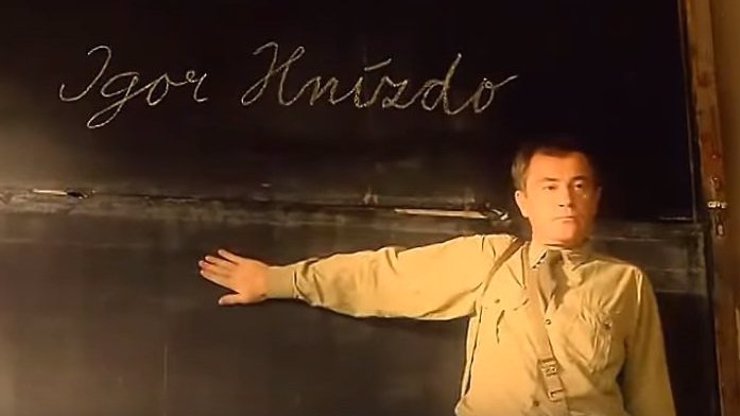 Hodně štěstí!